Medidas de Igualdad
Curso de Alta Formación 
CONAPRED
Septiembre 30, 2014
Rogelio Gómez Hermosillo M.
Contenido
Medidas de la desigualdad (medición)
Ejemplos de políticas de igualdad 
Objetivos y estrategias del Programa Nacional de Igualdad y No Discriminación 2014-2018
Una enfoque para la medición de la desigualdad para México: Tablero de cohesión social
Las medidas de igualdad requieren “lentes” especiales
Las medidas de igualdad (políticas, programas) requieren: 
Visibilizar la desigualdad
Identificar los factores de la desigualdad y/o los obstáculos para la igualdad para sustentar una 
Teoría del cambio  con un Marco Lógico de Resultados para 
Generar políticas de igualdad de largo aliento con
Acciones efectivas y resultados medibles
Mediciones que visibilizan la desigualdad
Por condición socioeconómica
Por género 
Por etnia 
Por edad 

Un ejemplo: Avance escolar - Permanencia en la escuela
Tasa de asistencia escolar por grupos de edad, 2000 y 2010
Fuente: Elaboración propia con datos de INEE. Panorama educativo de México. Indicadores del sistema educativo nacional. 2012 Educación básica y media superior INEE. México. p. 118. Tomado de CS02-a2 Tasa de asistencia de la población en edad idónea para la educación básica y en edad típica  para la educación media superior, según subpoblación seleccionada y grupo de edad (2000 y 2010)
Permanencia escolar por género
Fuente: Elaboración propia con datos de INEE. Panorama educativo de México. Indicadores del sistema educativo nacional. 2012 Educación básica y media superior INEE. México. p. 118. Tomado de CS02-a2 Tasa de asistencia de la población en edad idónea para la educación básica y en edad típica  para la educación media superior, según subpoblación seleccionada y grupo de edad (2000 y 2010)
Permanencia escolar – Por condición étnica (indígena o no)
Permanencia en la escuela – Por nivel de ingreso
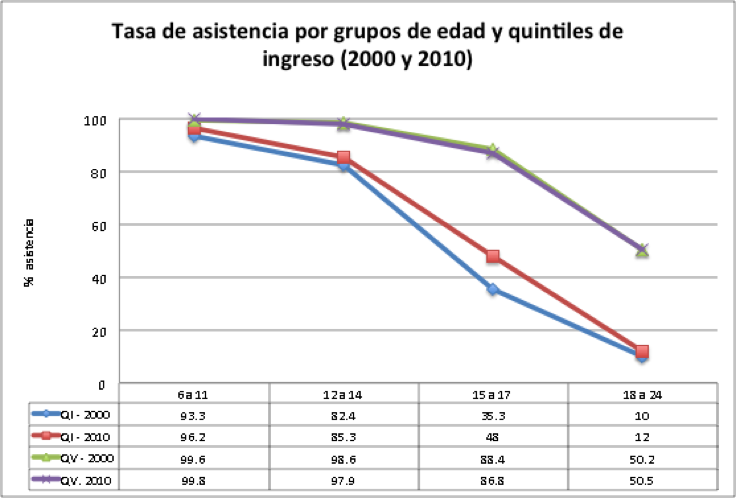 Fuente: Elaboración propia con datos de INEE. Panorama educativo de México. Indicadores del sistema educativo nacional. 2012 Educación básica y media superior INEE. México. p. 118. Tomado de CS02-a2 Tasa de asistencia de la población en edad idónea para la educación básica y en edad típica  para la educación media superior, según subpoblación seleccionada y grupo de edad (2000 y 2010)
La “mirada” es importante
Hay que visibilizar la desigualdad
Identificar sus factores y posibles obstáculos
Incluso las miradas deben afinarse. Por ejemplo, por género y condición socioeconómica, cambia la situación:
Becas mujeres
Becas hombres
100
700
90
600
80
500
70
Asistencia escolar hogares en pobreza extrema por género y nivel educativo 2000
60
400
Asistencia (%)
50
Becas mensuales (pesos)
300
40
30
200
Asistencia mujeres
Asistencia hombres
20
100
10
0
0
--------------
------------
------------
5°
6°
1°
2°
3°
1°
2°
3°
3°
4°
Primaria
Secundaria
Media superior
Y sustentar bien las interpretaciones: 82% de jóvenes que no estudian ni trabajan son mujeres
Jóvenes que no estudian y no trabajan, por grupo de edad y sexo, 2005
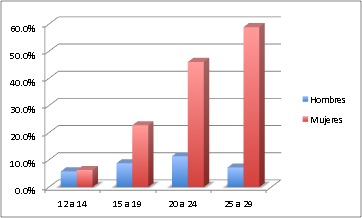 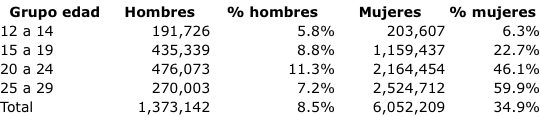 Fuente: Elaboración propia con base en Encuesta Nacional de Juventud, 2005 y Conteo de Población  2005
La condición de baja tasa de participación laboral afecta a las mujeres (no sólo jóvenes)
Medidas de Igualdad – Tres ejemplos vigentes en México
Programa de transferencias monetarias para hogares en condición de pobreza vinculado a la permanencia escolar: Progresa – Oportunidades – Prospera 
Estancias infantiles para mujeres trabajadoras: IMSS – ISSSTE - SEDESOL 
Cuotas de género en los puestos de representación: 20% - 30% - 50%
Características de las Políticas de Igualdad
Enfoque de derechos
Progresividad
Transparencia
Rendición de cuentas (medición y evaluación)
Interinstitucionales – Intersectoriales – Intergubernamentales (tres órdenes de gobierno)
Programa Nacional de Igualdad y No Discriminación 2014 - 2018
Objetivo 3. 
Garantizar medidas progresivas tendientes a cerrar brechas de desigualdad que afectan a la población discriminada en el disfrute de derechos
Programa Nacional de Igualdad y No Discriminación 2014 – 2018 – Estrategias (Objetivo 3)
3.1. Ejecutar medidas para reducir la desigualdad en el goce del derecho a la educación de personas y grupos discriminados
3.2. Ejecutar medidas para reducir la desigualdad en el goce del derecho a la salud de personas y grupos discriminados
3.3. Ejecutar medidas para reducir la desigualdad en el goce del derecho a la seguridad social de personas y grupos discriminados
3.4. Ejecutar medidas para reducir la desigualdad en el goce de derechos económicos de personas y grupos discriminados 
3.5. Ejecutar medidas para reducir la desigualdad en el goce de derechos civiles de personas y grupos discriminados 
3.6. Ejecutar medidas para reducir la desigualdad en el goce de derechos políticos de personas y grupos discriminados 
3.7. Ejecutar otras medidas de igualdad a favor de personas y grupos discriminados
Un paso necesario: Visibilizar - Medir
Objetivo 4. Fortalecer el conocimiento de la situación de discriminación en el país para incidir en su reducción 
Estrategias:
4.1. Generar y ampliar información estadística desagregada y periódica de todos los grupos de población para combatir la desigualdad de trato
4.2. Desarrollar padrones y registros administrativos desagregados de usuarios de programas y servicios públicos
4.3. Establecer un sistema de monitoreo de las medidas de inclusión, nivelación y acciones afirmativas en la APF
4.4. Impulsar la dimensión de igualdad de trato y de oportunidades en las evaluaciones de programas sociales
Una propuesta: Tablero de Cohesión Social para México
Cohesión social y las medidas contra la desigualdad
Concepto de uso reciente en políticas públicas.
Surge en la Unión Europea para medir y enfrentar las brechas de desigualdad al interior y entre los países miembros 
En América Latina, se retoma con un enfoque más integrado (brechas + instituciones + percepciones)
El BID general un primer índice para 17 países de AL/C en 2004
CEPAL desarrolla marco conceptual, dimensiones, componentes y variables para una medición más robusta y comprehensiva (2007-2009)
Indicadores de cohesión social Unión Europea
Índice de Cohesión Social propuesto por el BID  (2004)
Indicadores clave   – CEPAL 2009
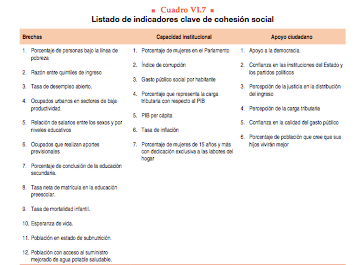 Propuesta para aplicar la medición de cohesión social en México - Dimensiones
¡Muchas gracias!
Rogelio Gómez Hermosillo M
Consultor internacional experto en programas sociales 
www.rgomezhermosillo.org
Tw: @RGHermosillo